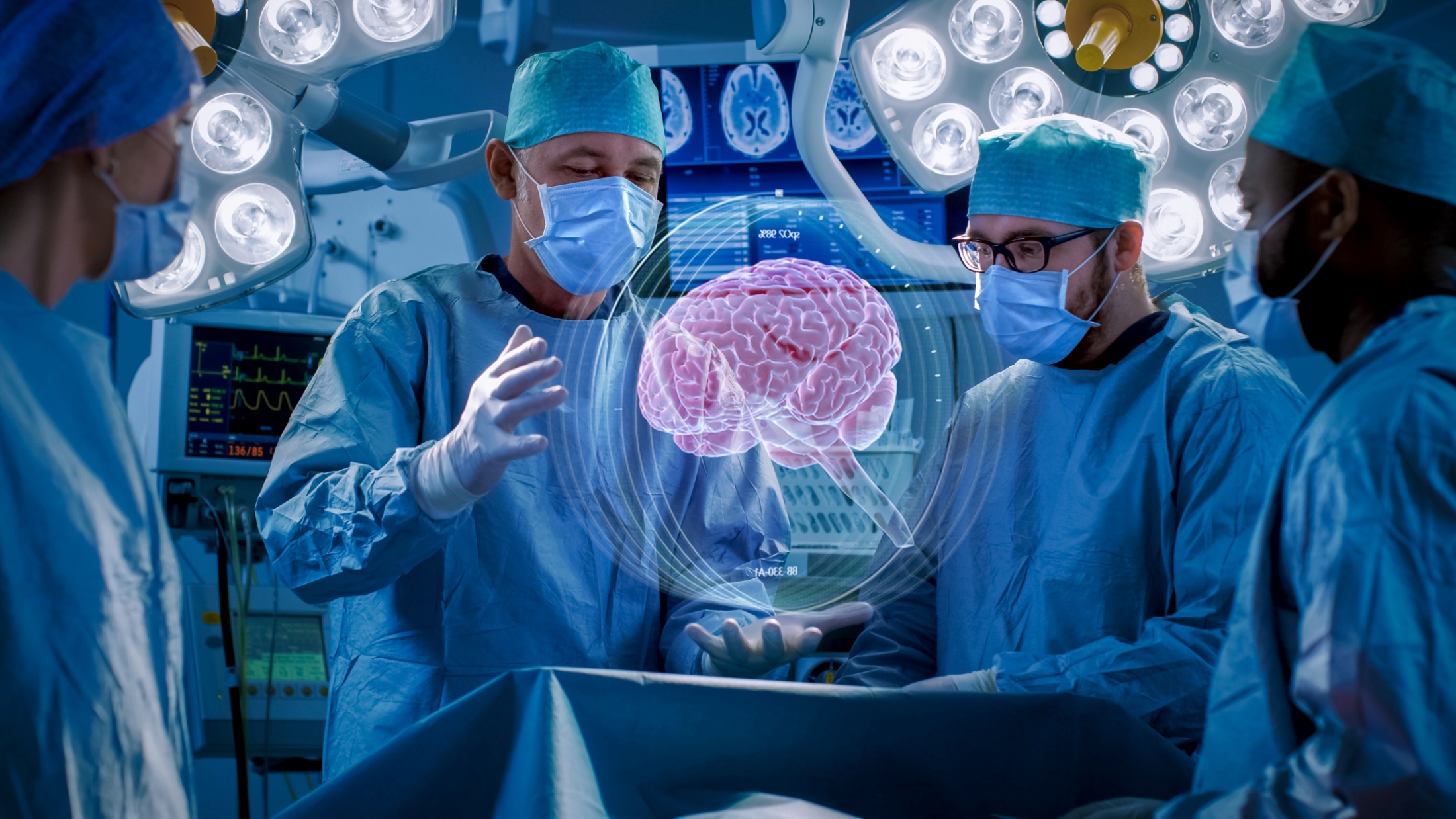 NEUROCHIRURGIE
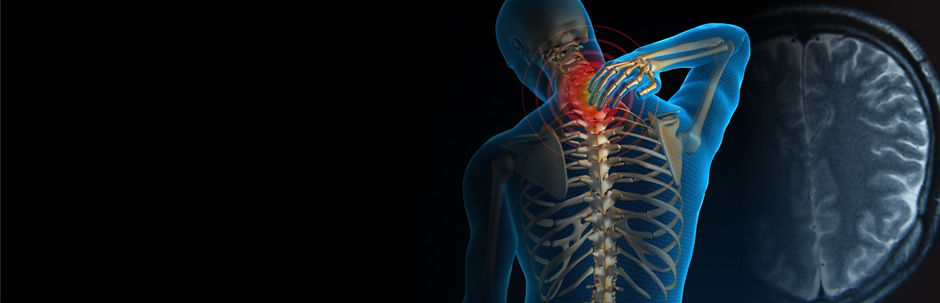 „Chirurgický obor medicíny, který se zabývá operační léčbou nemocí nervového systému (mozkové a míšní nádory, úrazy mozku a míchy, nitrolební krvácení, apod.)“
Neurotraumatologie
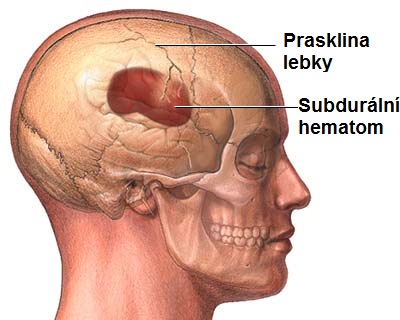 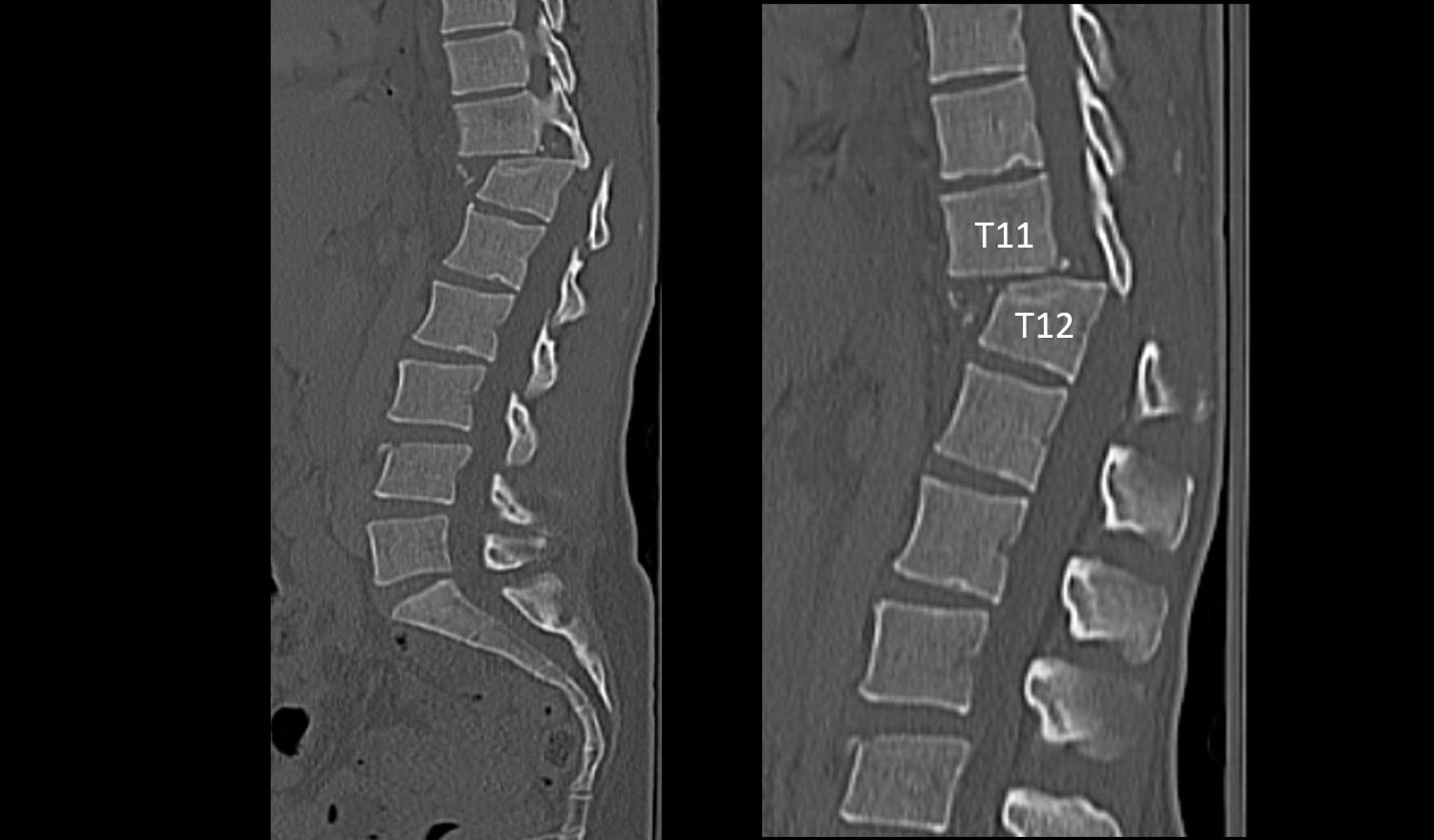 Vrozené a vývojové vady
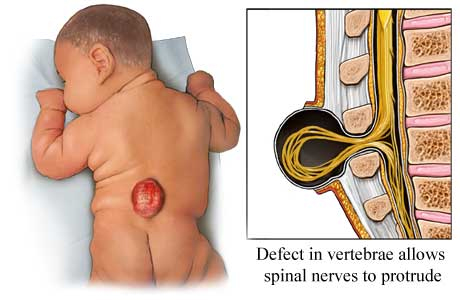 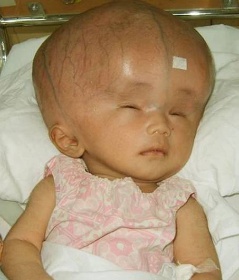 [Speaker Notes: Meningomyelokéla = kostním rozštěpem vystupuje vak míšních plen s obsahem mozkomíšního moku, míšní tkáně a nervových kořenů
Hydrocefalus]
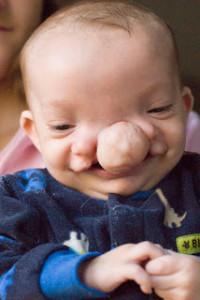 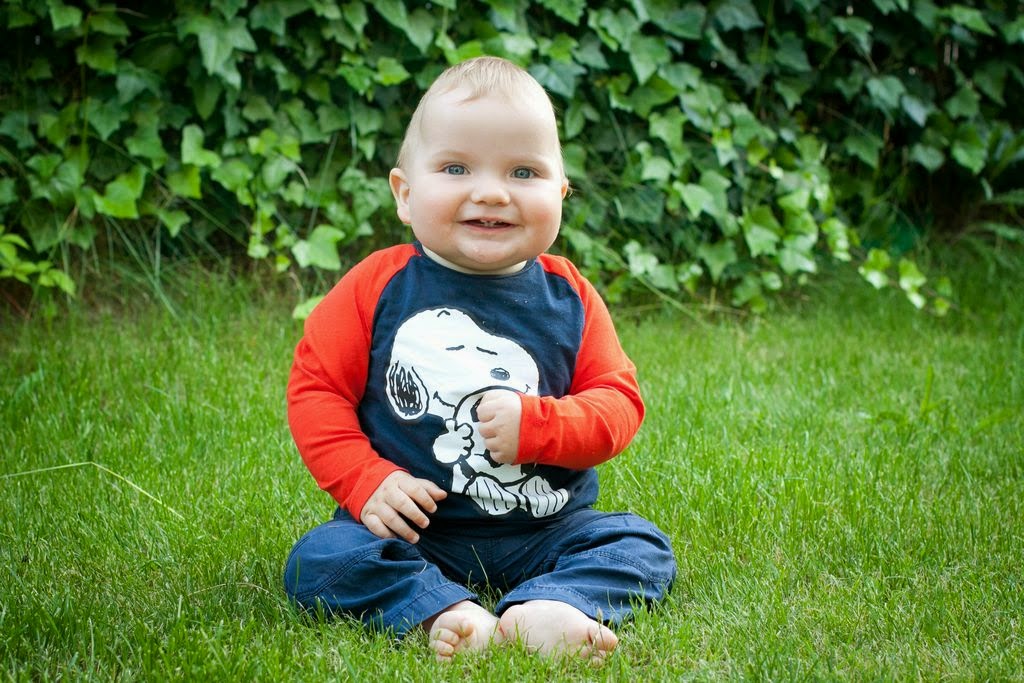 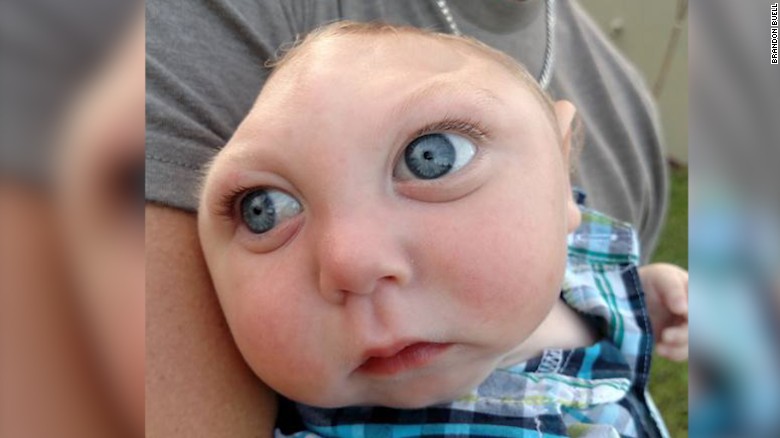 [Speaker Notes: Kraniostenóza = předčasný uzávěr lebečních švů, lebka neroste v kolmém směru na tento šev
Rozštěp obličeje – mozková tkáň mimo lebku 
Chybí lebeční kost]
Zánětlivá onemocnění
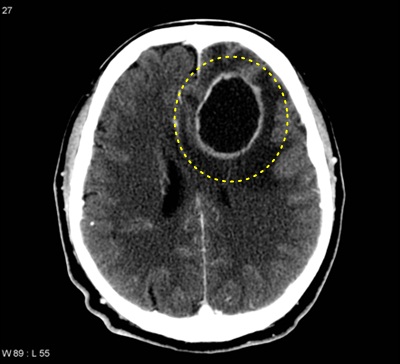 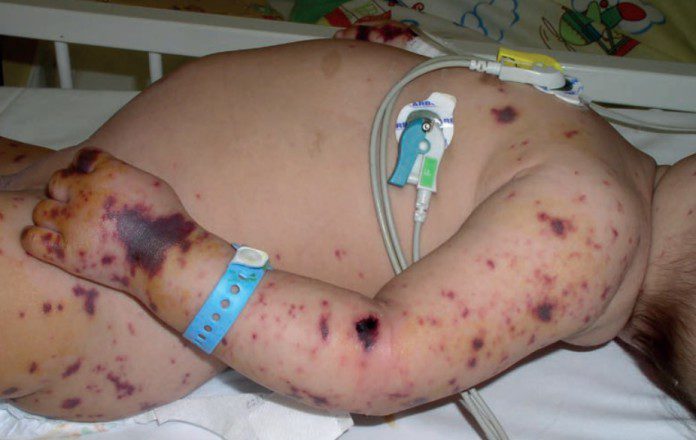 [Speaker Notes: Mozkový absces
Meningitis (zánět mozkových plen)]
Nádorová onemocnění
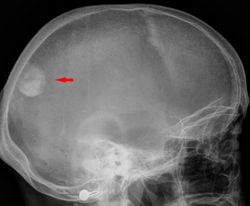 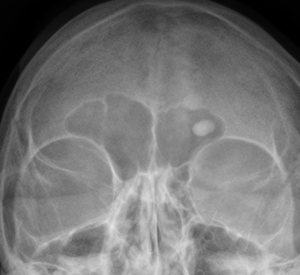 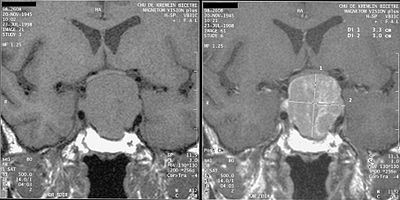 [Speaker Notes: Osteom = primární nádor lebky (benigní)
Meningeom = benigní nitrolebeční nádor
nádor hypofýzy]
Cévní onemocnění
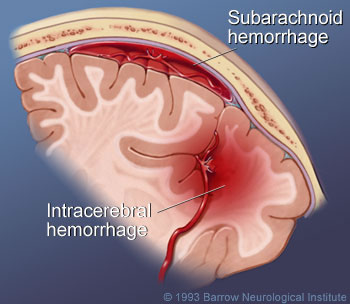 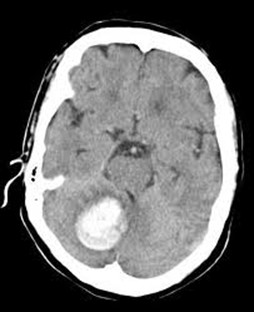 [Speaker Notes: Mozečkové krvácení]
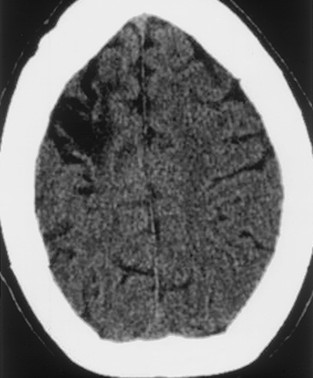 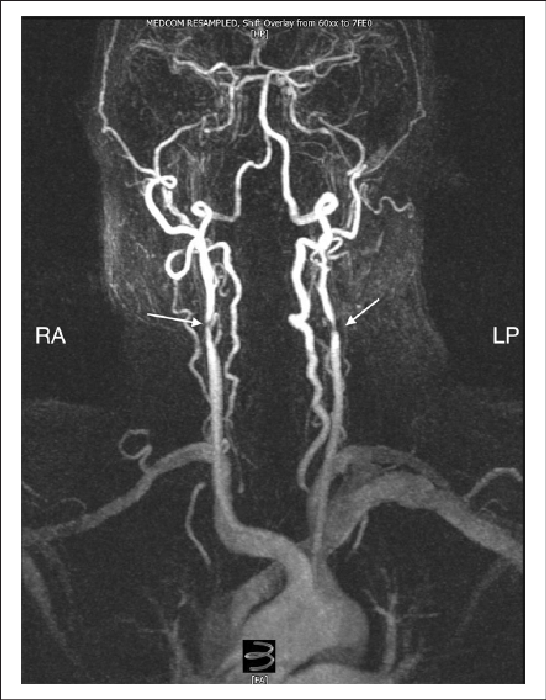 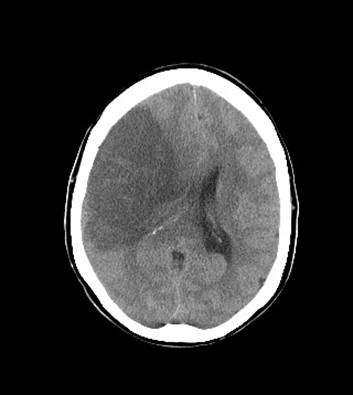 [Speaker Notes: Stenóza a. carotis
Ischemické ikty]
Degenerativní onemocnění páteře
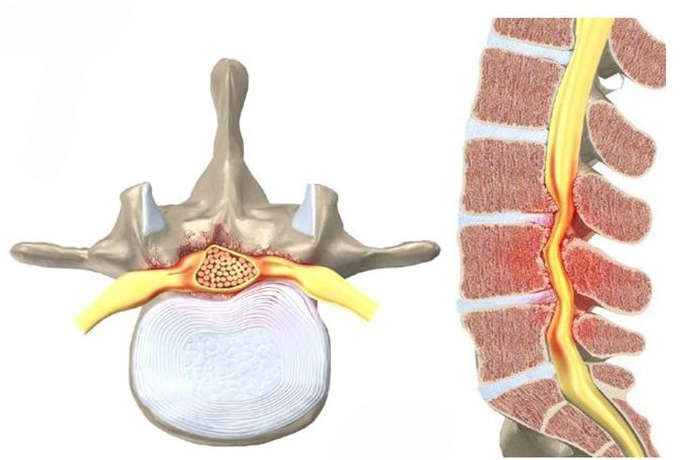 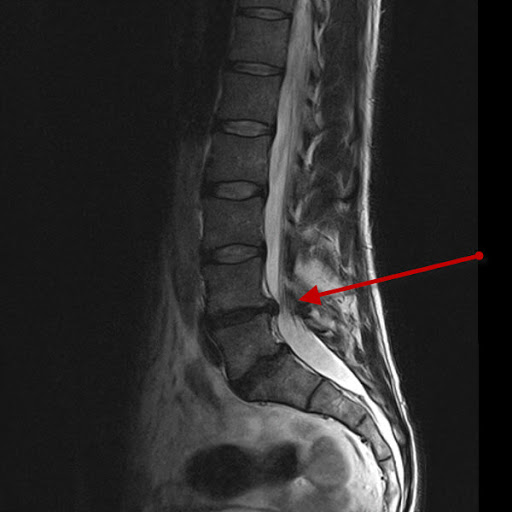 [Speaker Notes: Výhřez meziobratlové plontýnky
Stenóza páteře]
Chirurgie neztišitelné bolesti
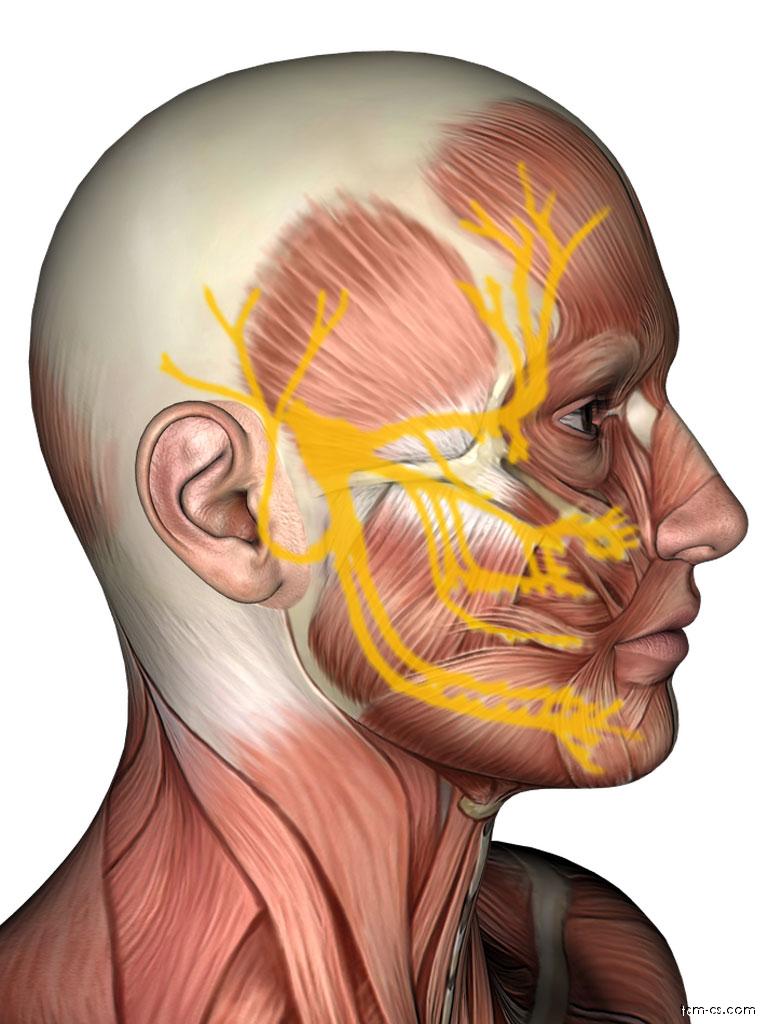 [Speaker Notes: Nervus trigeminus]
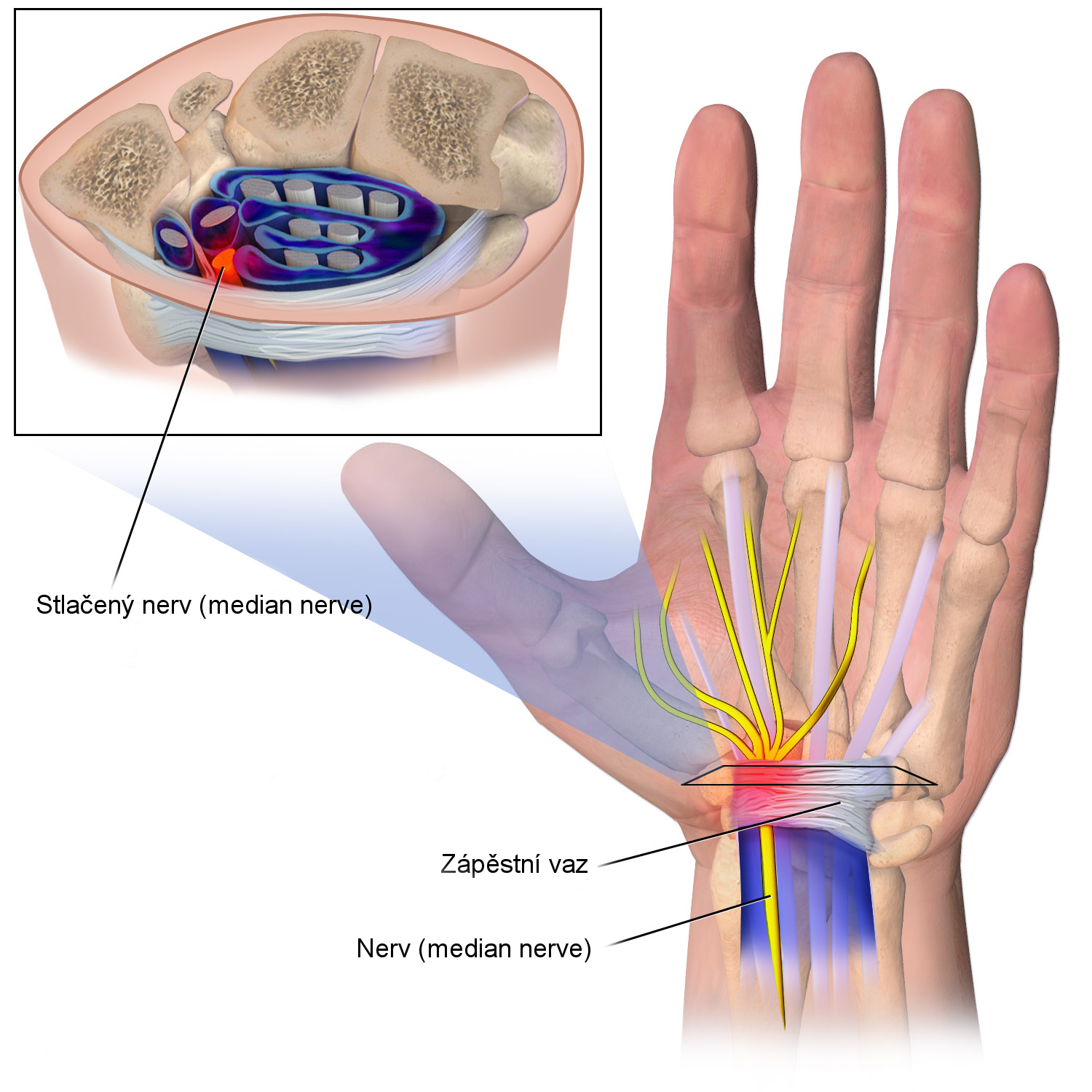 Úžinové syndromy periferních nervů
Epileptochirurgie
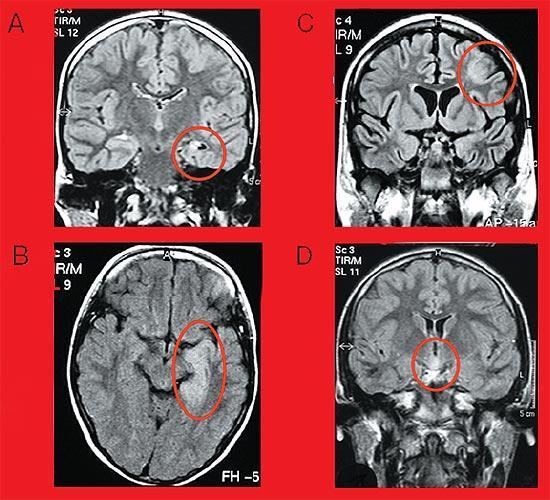 30-85 % operovaných epileptiků (podle typu epilepsie, provedené operace,…) je po operačním zákroku bez záchvatů
[Speaker Notes: EEG, SPECT, PET, MRI]
Klinické vyšetření
zjištění anamnézy
hodnocení stavu a kvality vědomí 
zhodnocení hybnosti končetin
reflexologické vyšetření
vyšetření šířky a reaktivity zornic
funkce n. V, n. VII, n. VIII
zevní známky poranění
Zobrazovací metody
RTG vyšetření
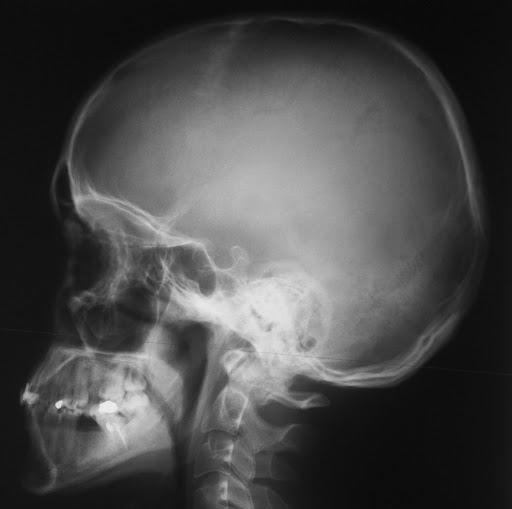 rychlé
neinvazivní
bez přípravy
odložit oblečení a šperky

! těhotenství
CT
nalačno (4 hod.)
upozornit na alergie, poruchu funkce ledvin, bronchiální astma, zelený oční zákal
zajištění nitrožilního vstupu (ne vždy)

! alergická reakce, u starších lidí s poruchou funkce ledvin zhoršení (hodnoty kreatininu)
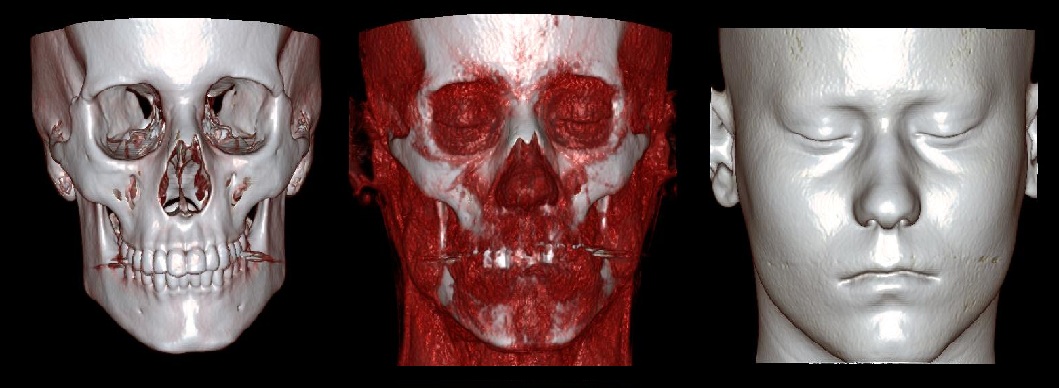 MRI
bez přípravy
30 – 60 minut
těsný vyšetřovací prostor – klaustrofobie (sedativa?) 

! kardiostimulátor, implantovaný defibrilátor, kovové implantáty, cizí tělesa
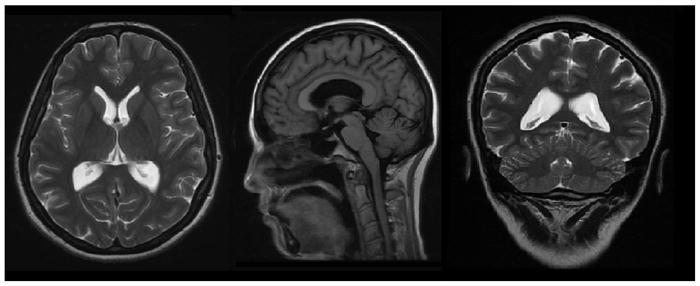 Mozková angiografie
invazivní (za hospitalizace)
nalačno (4 hod.)
oholit třísla
ANO ranní medikace
NE léky na srážlivost krve
upozornit na alergie

! 5 hodin vleže na lůžku, bandáž, vak s pískem
! klid na lůžku 24 hod.
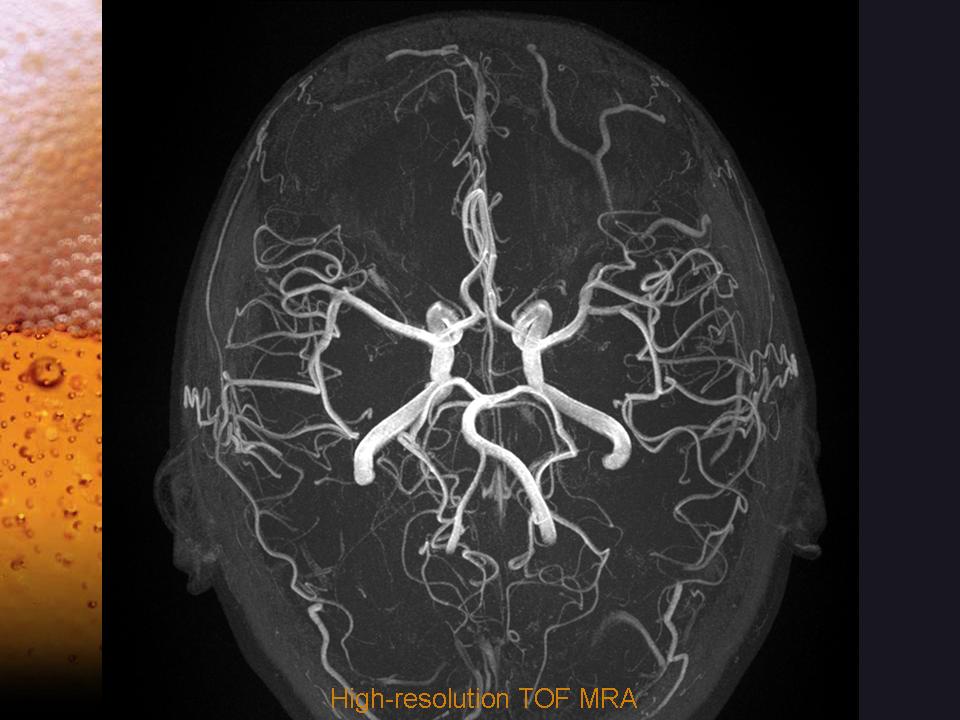 Neurochirurgická pracoviště v ČR
Fakultní nemocnice u svaté Anny
Fakultní nemocnice Brno
Fakultní nemocnice Hradec Králové
Fakultní nemocnice Královské Vinohrady
Fakultní nemocnice v Motole
Fakultní nemocnice Olomouc
Fakultní nemocnice Ostrava
Fakultní nemocnice Plzeň
Krajská nemocnice Liberec
Krajská nemocnice T. Bati – Zlín
Masarykova nemocnice v Ústí nad Labem
Městská nemocnice Ostrava 
Nemocnice České Budějovice
Nemocnice Na Homolce
Pardubická nemocnice
Ústřední vojenská nemocnice Praha
Neurochirurgická klinika FN Brno
Syndrom karpálního tunelu
Příznaky:
noční bolesti ruky
brnění prstů, pálení
ztráta citlivosti v prstech
ztráta svalů v dlani

Faktory:
genetická predispozice
hormonální změny v organismu
zvýšený tlak v karpálním tunelu
zvýšená citlivost k zevnímu tlaku
po úrazu zápěstí
chronické přetěžování
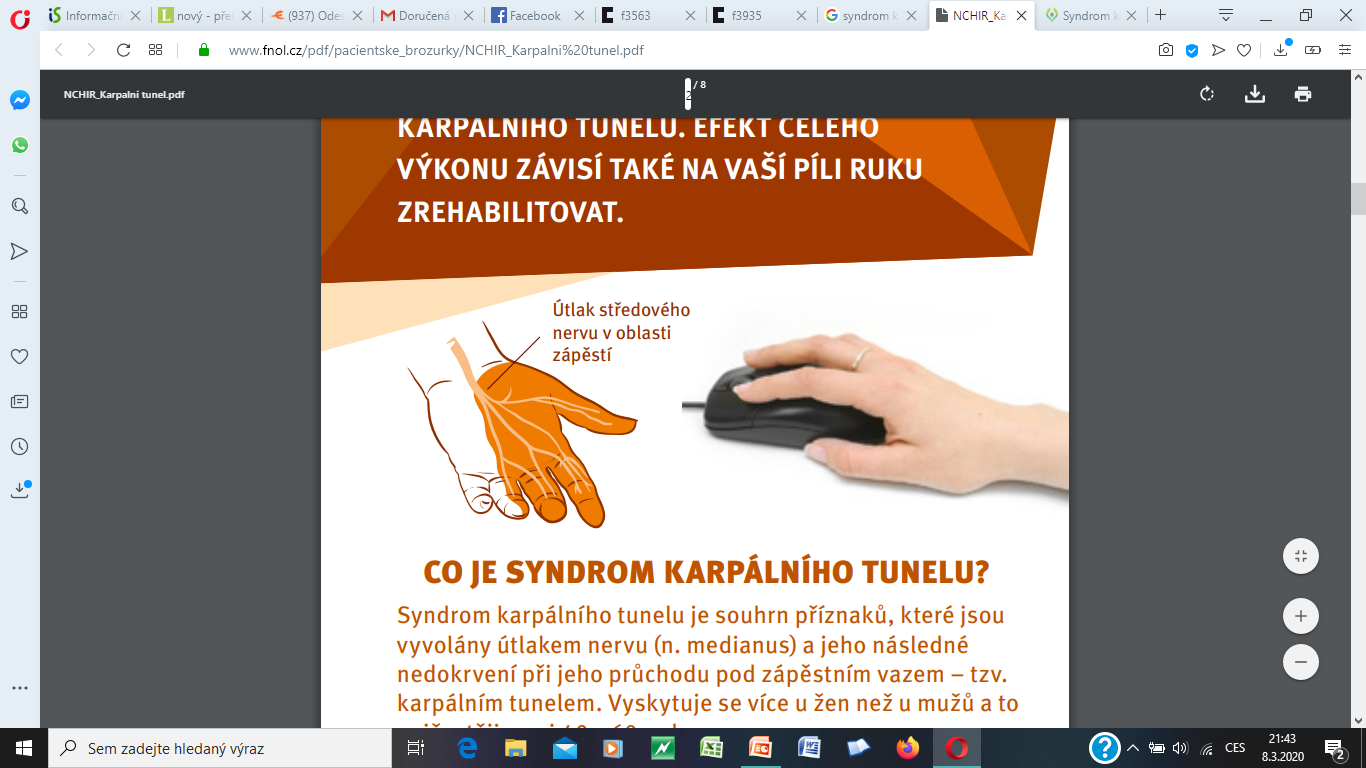 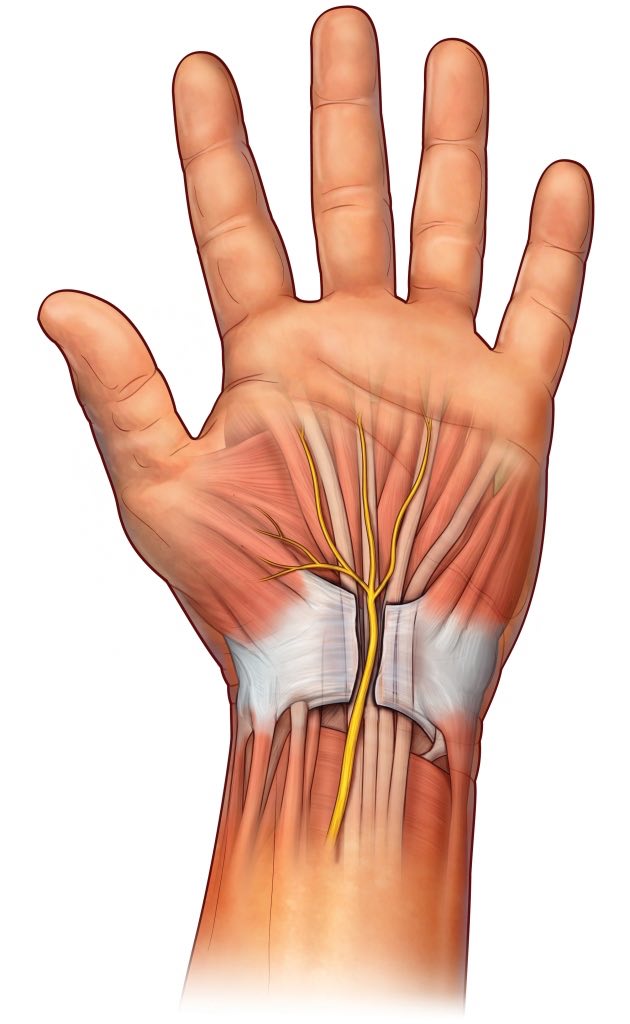 Diagnostika:
klinické vyšetření neurologem
Phalenův test
Tinelův příznak
EMG (elektromyografie)

Terapie:
konzervativní
klidový režim (imobilizace)
časté procvičování ruky
vitamín B12
analgetika, antiflogistika
lokální aplikace kortikosteroidů
chirurgická 
protnutí příčného vazu
Před operací:
v lokální anestezii (není nutná speciální příprava)
protisrážlivé léky, léky na ředění krve (konzultace s lékařem)

Den operace:
čisté, umyté ruce, ženy odlakované nehty
výkon trvá asi 10 – 20 minut

Pooperační režim
udržovat ruku v klidu, suchu, čistotě
1 – 2 dny ve zvýšené poloze  (šátkový závěs)
procvičovat pouze prsty, nehýbat se zápěstím
vytažení stehů 10. den po operaci
rehabilitace (1 – 2 měsíce)
Rehabilitace
	Cviky by se měly provádět pomalu a pořádně, ne však přes bolest.
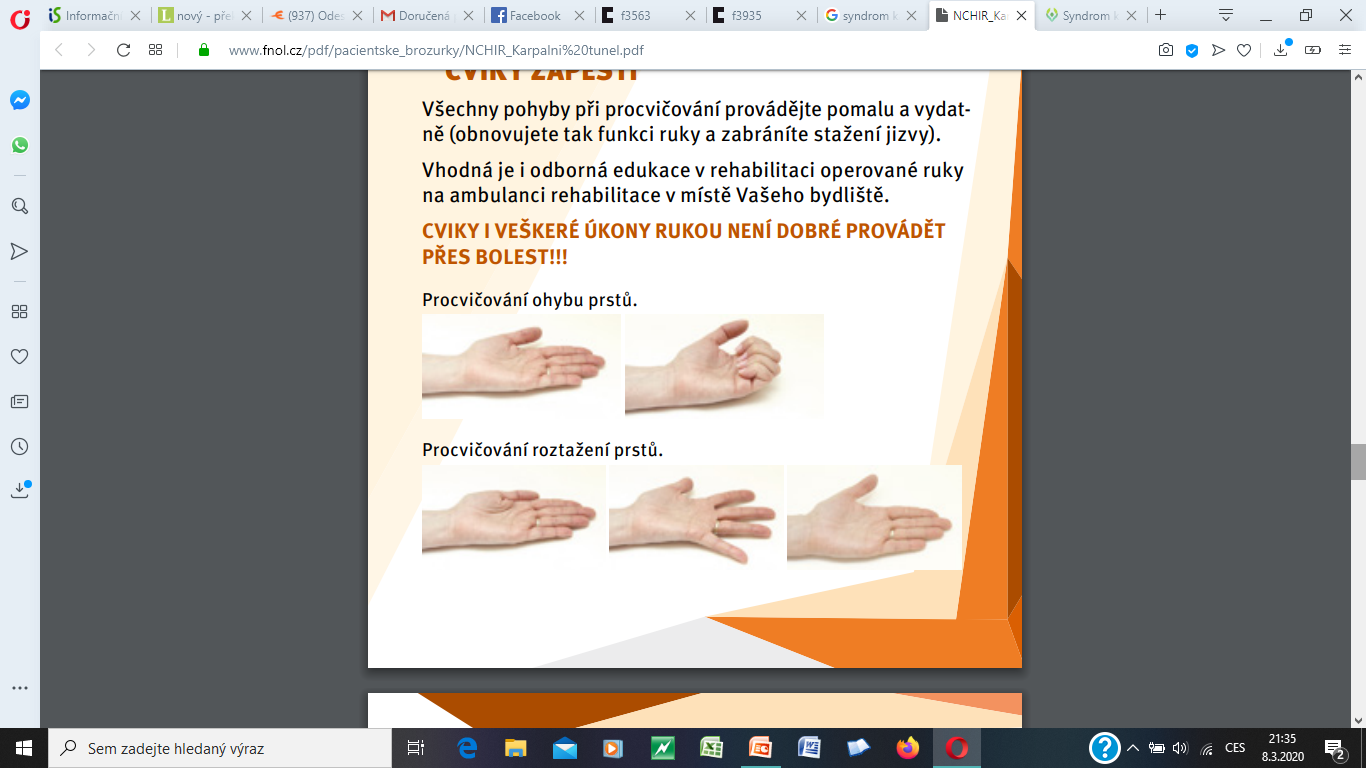 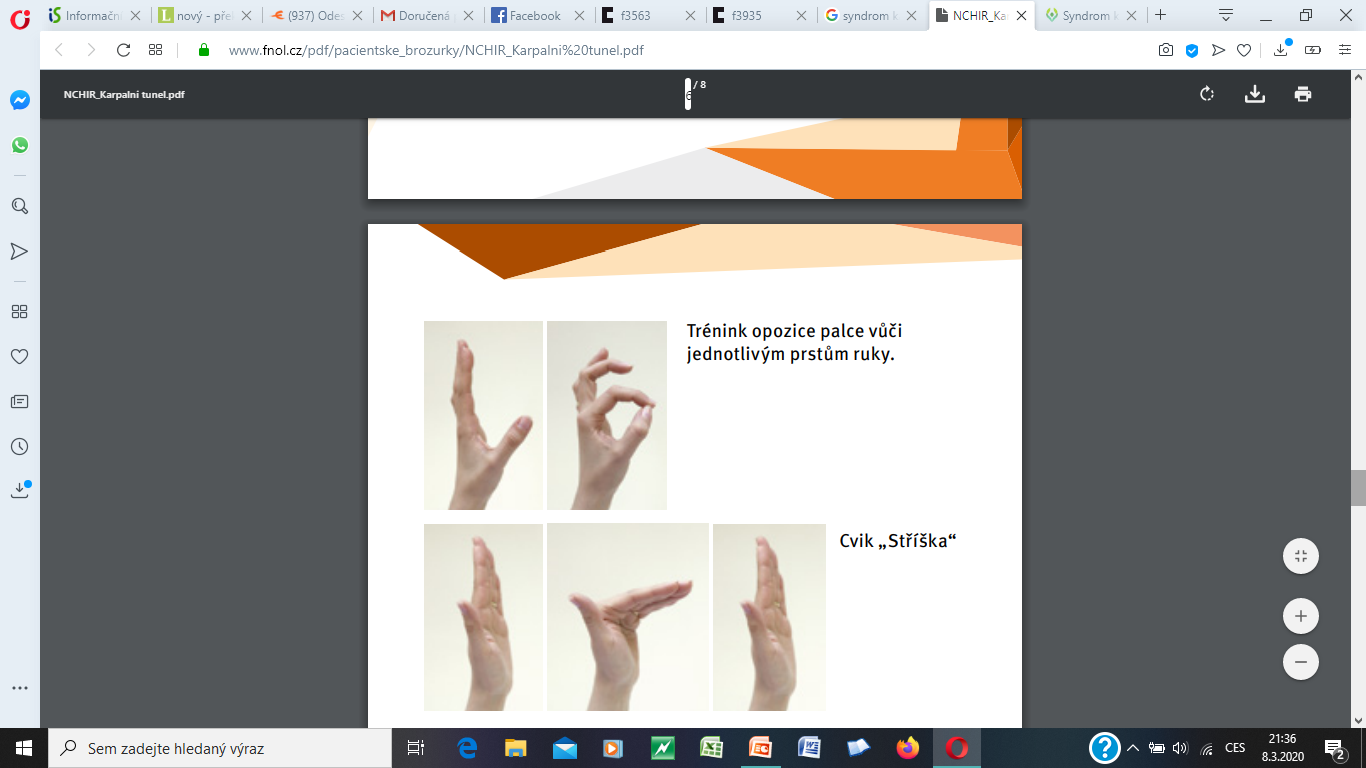 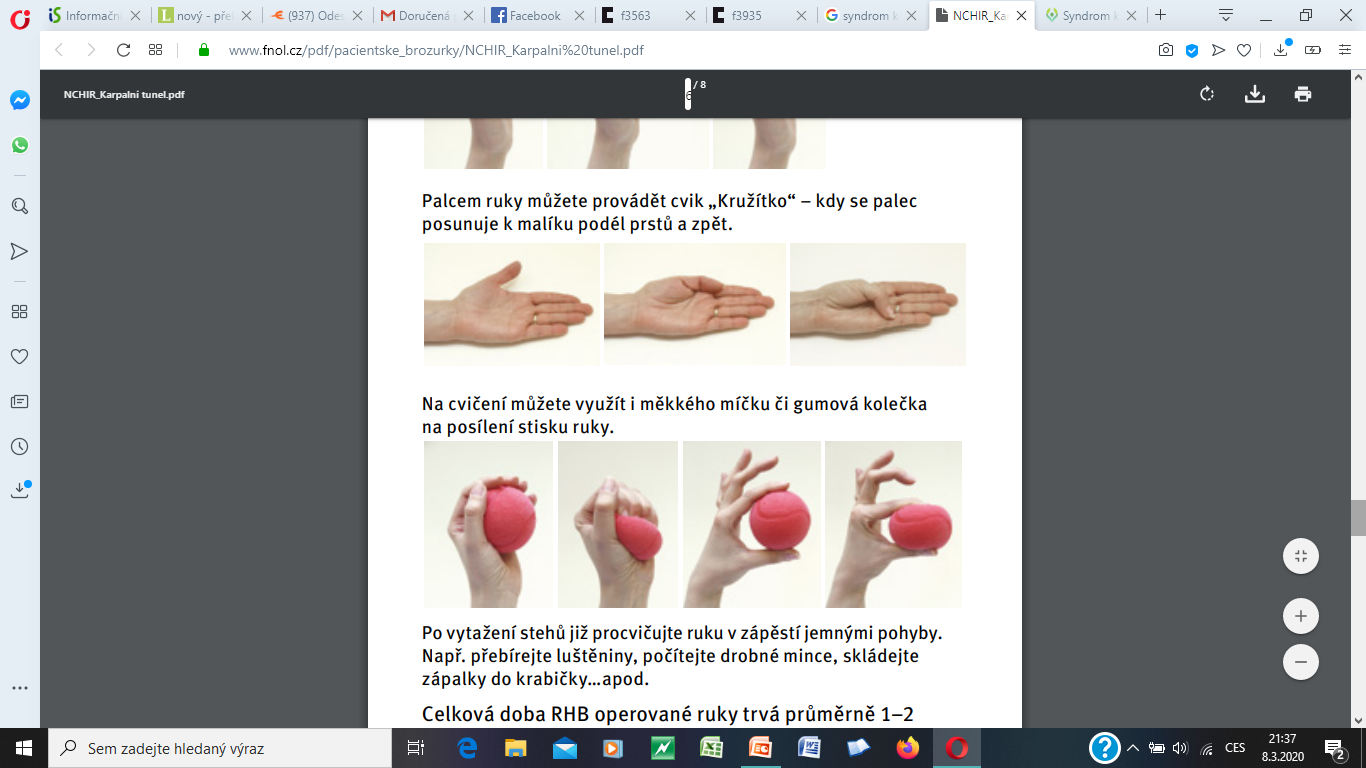 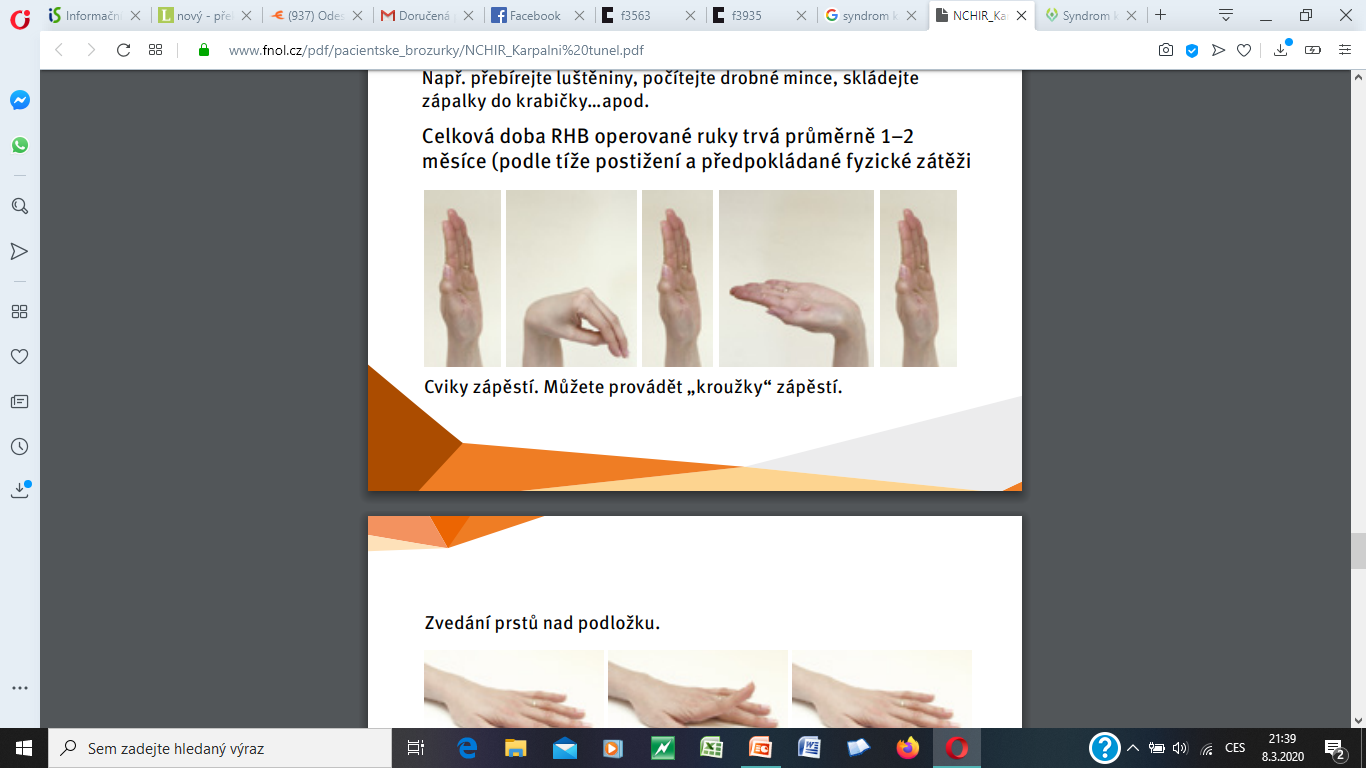 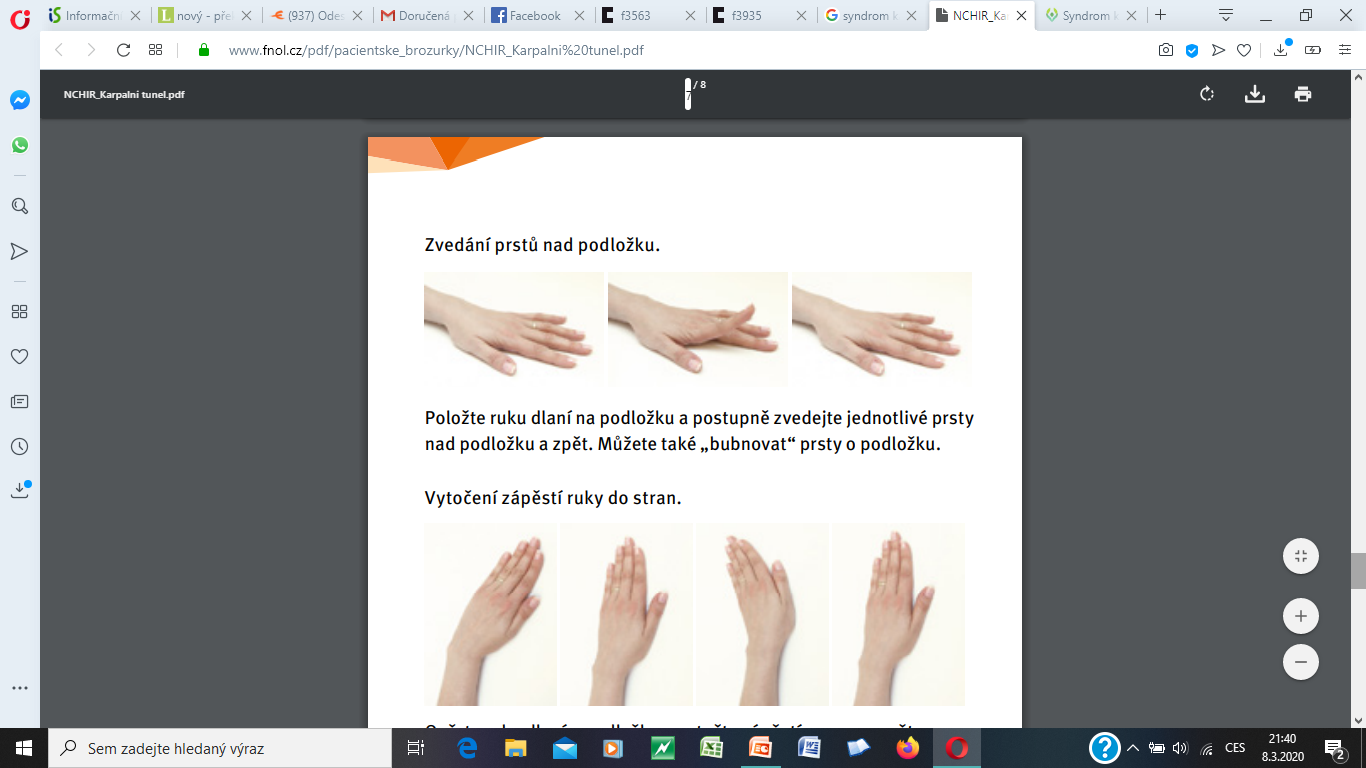 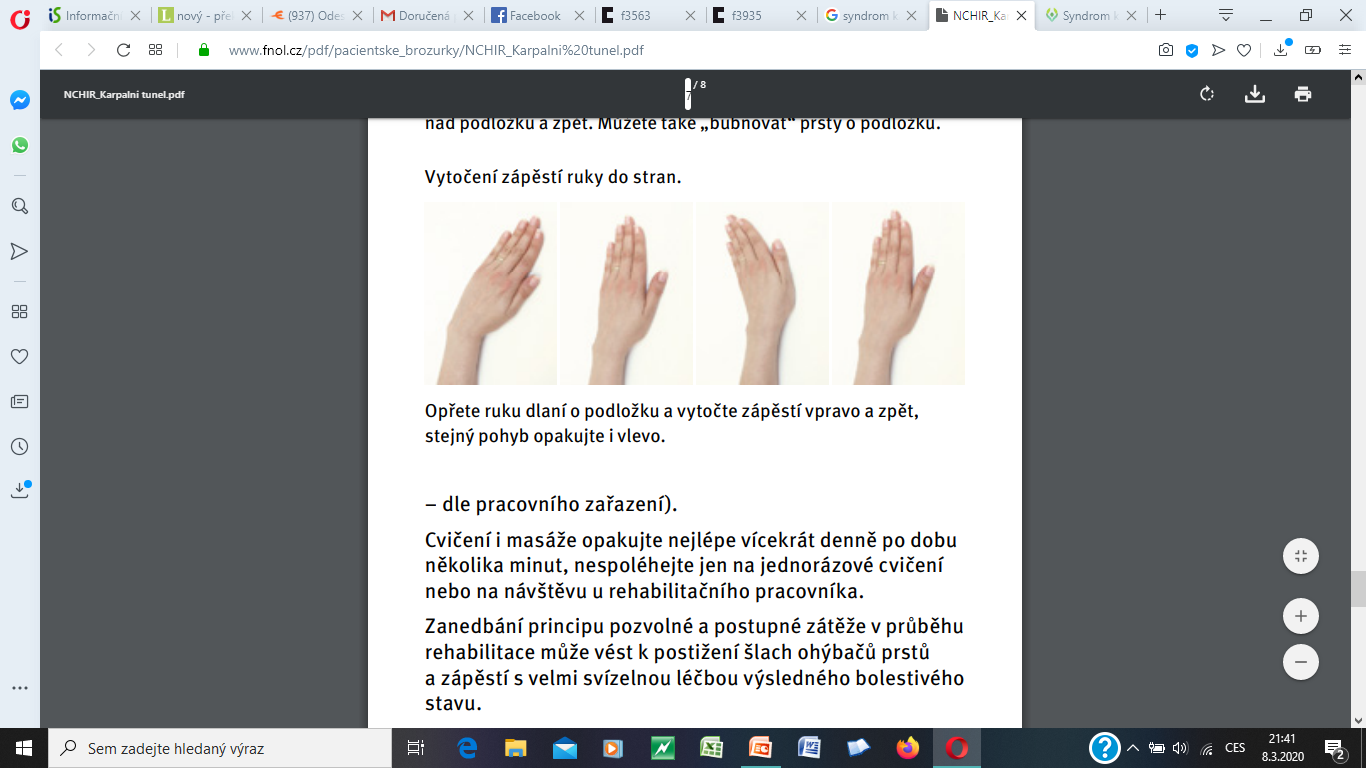 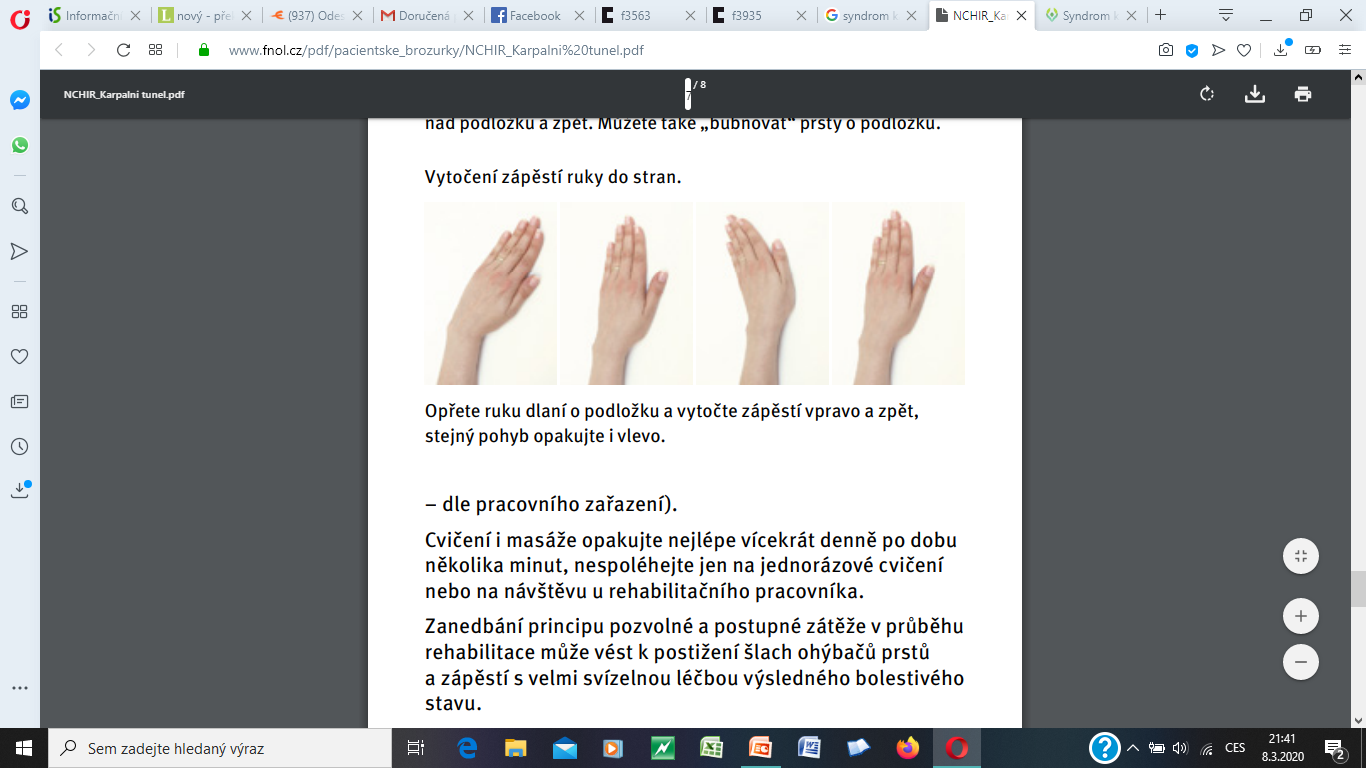 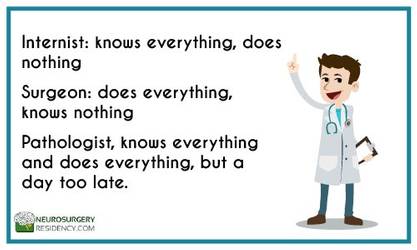 Děkuji za pozornost